WIOA Performance Regulations and New NRS Tables
Carrie Tupa
Texas Workforce Commission
Adult Education and Literacy
[Speaker Notes: Hello everyone.  This is Carrie Tupa with the Texas workforce commission.  I want to thank you for joining our webinar today, WIOA Performance Regulations and New NRS Tables.]
2
Meeting Layout (for live participants)
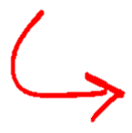 WIOA Performance and NRS Tables - Intro - 7.22.16
Type your question HERE.  You will only see your question
3
Meeting Layout (for live participants)(2)
WIOA Performance and NRS Tables - Intro - 7.22.16
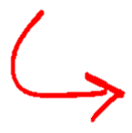 Access the power point here
4
Meeting Layout (for live participants)(3)
WIOA Performance and NRS Tables - Intro - 7.22.16
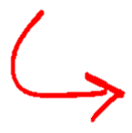 Important links are here
5
What will we cover in this webinar
Timeline of events over the next year
Introduction of the final regulations related to performance and accountability for the Workforce Innovation and Opportunity Act (WIOA)
Introduction to the WIOA Joint Report Template
Introduction to the revised NRS tables
WIOA Performance and NRS Tables - Intro - 7.22.16
6
Timeline of Events
WIOA Performance and NRS Tables - Intro - 7.22.16
7
Timeline of Events - Ongoing
WIOA Performance and NRS Tables - Intro - 7.22.16
8
Now versus the Future
Now
Future
Some changes you will see right away or have already seen
Other changes will take longer to roll out, or cannot be rolled out until we learn more
WIOA Performance and NRS Tables - Intro - 7.22.16
[Speaker Notes: you’ll see right away or have]
9
Drinking from the fire hose
WIOA Performance and NRS Tables - Intro - 7.22.16
We’re here to help!
10
Introduction of the Final Regulations Related to Performance and Accountability for WIOA
WIOA Performance and NRS Tables - Intro - 7.22.16
11
Key Tenets
WIOA Performance and NRS Tables - Intro - 7.22.16
12
Who is a Participant?
WIOA Performance and NRS Tables - Intro - 7.22.16
…And how long are they a participant?
NOW
13
Participant vs Reportable Individual for Title II programs
WIOA Performance and NRS Tables - Intro - 7.22.16
From the Department of Education/AIR presentation on July 12, 2016 in St. Paul, Minnesota
NOW
14
Participant vs Reportable Individual (2)
Participant
Reportable Individual
Goes into denominator for various measures as appropriate (more on this later)
Your participants with 12+ hours
Goes into joint report as “reportable individual” 
Your participants with < 12 hours
Is why all those you screen go into TEAMS
WIOA Performance and NRS Tables - Intro - 7.22.16
15
Program Entry and Exit
WIOA Performance and NRS Tables - Intro - 7.22.16
NOW
16
Program Entry and Exit (2)
Program Entry
Program Exit
The date that a reportable individual enrolls in an adult education and family literacy program
The last date of service. 
The last day of service cannot be determined until at least 90 days have elapsed since the participant last received services.
This also requires that there are no plans to provide the participant with future services (ie “Planned Gap”)
WIOA Performance and NRS Tables - Intro - 7.22.16
NOW
17
More on Program Exit: “Planned Gap in Service”
A planned gap has a planned end-point
Examples: 
Participant is enrolled in a class that begins more than 90 days after their last class
Participant is scheduled for progress test more than 90 days after their last service
Planned gaps cannot be longer than 180 days
If you use the “planned gap in service” feature, you need to indicate when service will resume, which needs to tie back to an actual class date, semester start, etc.   

If a participant has a planned gap and does not return for services as planned, the date of exit is retroactive (to when they would have exited)
WIOA Performance and NRS Tables - Intro - 7.22.16
NOW
18
“Planned Gap in Service”Example:
WIOA Performance and NRS Tables - Intro - 7.22.16
NOW
19
“Planned Gap in Service”Example:(2)
WIOA Performance and NRS Tables - Intro - 7.22.16
20
Period of Participation
WIOA Performance and NRS Tables - Intro - 7.22.16
21
Periods of Participation and the Program Year
It is possible for single Participant to have more than one Period of Participation within a year.  

Example:
WIOA Performance and NRS Tables - Intro - 7.22.16
June 30, 2017
July 1, 2016
Program Year
22
Periods of Participation and the Program Year (2)
It is possible for single Participant to have more than one Period of Participation within a year.  

Example:
WIOA Performance and NRS Tables - Intro - 7.22.16
June 30, 2017
July 1, 2016
Program Year
Customer is participant from 
July 1 – Sept 30 (official exit date)
23
Periods of Participation and the Program Year 32)
It is possible for single Participant to have more than one Period of Participation within a year.  

Example:
WIOA Performance and NRS Tables - Intro - 7.22.16
June 30, 2017
July 1, 2016
Program Year
Customer is participant from 
July 1 – Sept 30 (official exit date)
Customer becomes a participant again on 2/1/17 and exits 5/20/17
24
Periods of Participation and the Program Year 42)
It is possible for single Participant to have more than one Period of Participation within a year.  

Example:
WIOA Performance and NRS Tables - Intro - 7.22.16
June 30, 2017
July 1, 2016
Program Year
Customer is participant from 
July 1 – 1 Sept 30 (official exit date)
Customer becomes a participant again on 2/1/17 and exits 5/20/17
This would be two period of participation
25
Periods of Participation and General Performance Accountability
Generally, WIOA provides that States/Programs are accountable for performance outcomes for each Period of Participation.
This relates to outcomes only.  Participants Served counts are unduplicated across the PY so that each Participant only counts once no matter how many Periods of Participation they have during the PY.
This means that each time a person becomes a Participant within a program year, they will be included in the Measurable Skills Gain measure.
This also means that States/Programs will be accountable for the Exit-based outcome measures nearly every time an Participant Exits on the following measures (even if the person exits more than once during the reporting period):
Employed 2nd Quarter
Employed 4th Quarter 
Median Earnings 2nd Quarter 
Credential Rate (for those who were at the 9th grade level)
There are limited circumstances in which a Participant would be removed from performance including if at exit or during the 4 quarters that follow, the Participant was deceased, institutionalized, hospitalized for a period expected to last more than 90 days, or recalled to active military duty for a period expected to last longer than 90 days.
WIOA Performance and NRS Tables - Intro - 7.22.16
NOW
26
Periods of Participation (cont’d)
We will use the periods of participation, as outlined, on our statewide reports for PY’16-’17
WIOA Performance and NRS Tables - Intro - 7.22.16
FUTURE
27
Periods of Participation (cont’d 2)
Current contracts do not calculate targets this way (for example, you do not get credit for one participant who enrolls in multiple services, etc)

Future contracted targets will address period of performance requirements

TEAMS will be modified to calculate periods of participation in this manner
WIOA Performance and NRS Tables - Intro - 7.22.16
[Speaker Notes: However, Current contracts do not calculate targets this way (for example, you do not get credit for one participant who enrolls in multiple services, etc)

Future contracted targets will address period of performance requirements

TEAMS will be modified to calculate periods of participation in this manner for the next contracting period]
28
Measurable Skills Gains
WIOA Performance and NRS Tables - Intro - 7.22.16
NOW
29
5 Types of Measurable Skill Gain
WIOA Performance and NRS Tables - Intro - 7.22.16
*Title II at this time
From the Department of Education/AIR presentation on July 12, 2016 in St. Paul, Minnesota
NOW
30
Measurable Skills Gain
Sec Diploma/Equivalent
EFL Gain
Documented achievement of at least once educational functioning level of a participant who is receiving instruction below the postsecondary education level.  Programs may measure educational functioning level gain in one of three ways:
Comparing the participant’s initial educational functioning level, as measured by  a pre-test, with the participant’s educational functioning level, as measured by a  post-test.
States that offer adult high school programs that lead to a secondary school  diploma or its recognized equivalent may measure and report educational gain through the awarding of credits or Carnegie units. (we don’t do this in Texas)
States may report an educational functioning level gain for participants 
who exit  the program and enroll in postsecondary education and training during the program year.
Achievement of a high school equivalency certificate from any grade level
WIOA Performance and NRS Tables - Intro - 7.22.16
OR
NOW
31
Measurable Skills Gain (cont’d)
Who counts as a “gain” in Texas
WIOA Performance and NRS Tables - Intro - 7.22.16
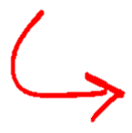 There’s important program implications here – we’ll talk about this later!
32
Employment Performance Indicators
WIOA Performance and NRS Tables - Intro - 7.22.16
NOW
33
Employment Performance Indicators (2)
Employment, the second quarter after exit:  The percentage of participants who are in unsubsidized employment during the second quarter after exit.
Employment, fourth quarter after exit: The percentage of participants who are in unsubsidized employment during the fourth quarter after exit.
Median Earnings, second quarter after exit:  Median earnings of participants who are in unsubsidized employment during the second quarter after exit from the program.
WIOA Performance and NRS Tables - Intro - 7.22.16
NOW
34
Important notes on Employment Indicators
There is no “entered employment” or “retained employment” cohorts under WIOA.  It’s just “are they employed in quarters 2 and 4 after exit?”.
All participants are in this measure, regardless of their employment status at program entry
Yes, this includes participants who are not in the labor force
Yes, this includes participants who do not have an SSN
The only exception are participants who are
Deceased
Incarcerated, institutionalized, hospitalized or recalled to active military duty for a period expected to last longer than 90 days
If a participant is released/returns prior to program exit, they go into the denominator
WIOA Performance and NRS Tables - Intro - 7.22.16
NOW
35
Types of Data Collection for WIOA employment measures
We match with Texas UI wages records, wage records from other states and federal employment records.   
This makes recording SSNs critical.  
 In the absence of obtaining evidence of employment via a wage or federal employment match, WIOA Regulations allow for the use of other records of employment.  
This data might be available via automated matches to another source such as AG New Hire data but is more likely to have to be collected directly from the former Participant via follow-up contact (this would be the only way to obtain employment information in the absence of an SSN or when the former Participant was working as a contractor or was otherwise self-employed).
WIOA Performance and NRS Tables - Intro - 7.22.16
36
Credential Attainment
WIOA Performance and NRS Tables - Intro - 7.22.16
NOW
37
Credential Attainment (2)
The percentage of those participants enrolled in an education or training program (excluding  those in on-the-job training [OJT] and customized training) who attained a recognized postsecondary credential or a secondary school diploma, or its recognized equivalent, during participation in or within 1 year after exit from the program.
A participant who has attained a secondary school diploma or its recognized equivalent is included in the percentage of participants who have attained a secondary school diploma or recognized equivalent only if the participant also is employed or is enrolled in an education or training program leading to a recognized postsecondary credential within 1 year after exit from the program
WIOA Performance and NRS Tables - Intro - 7.22.16
NOW
38
Credential Attainment
The Secondary Credential attainment measure is limited to participants who exit AND began the program year at or above the 9th grade level who did not previously possess a high school equivalency. 

The Postsecondary Education attainment measure is limited to participants who exited and were enrolled in either a postsecondary education or training program.
WIOA Performance and NRS Tables - Intro - 7.22.16
NOW
39
Credential Attainment (2)
The Secondary Credential attainment measure is limited to participants who exit AND began the program year at or above the 9th grade level who did not previously possess a high school equivalency. 

The Postsecondary Education attainment measure is limited to participants who exited and were enrolled in either a postsecondary education or training program.
WIOA Performance and NRS Tables - Intro - 7.22.16
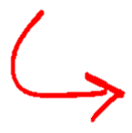 This is not the way it is measured in the Joint Report; we are discussing with OCTAE
NOW
40
Credit for High School Equivalency
Under WIA (after 2012)
Under WIOA
Individuals  who:
Denominator:
Lack HSE/Diploma
Took all sections of the HSE test
Exited
Numerator
HSE earned by December after the end of the program year
Individuals who
Denominator:
Lack HSE/Diploma
Test at or above the 9th grade level at program entry (OCTAE doesn’t know if this means in any domain or only DOS)
Exited
Numerator:
HSE earned within one year of exit
Are enrolled in postsecondary ed or training within a year after exit OR employed
WIOA Performance and NRS Tables - Intro - 7.22.16
41
Reporting
WIOA Performance and NRS Tables - Intro - 7.22.16
WIOA Joint report versus NRS Tables
42
Reporting (2)
WIOA Joint Report
NRS Tables
Common report format filed for each program
Includes information on barriers to employment (the “PIRL”)
Supplemental to the Joint Report
Not completely aligned to law/definitions in the law (for example, Measurable Skills Gain options)
WIOA Performance and NRS Tables - Intro - 7.22.16
43
WIOA Joint Report
WIOA Performance and NRS Tables - Intro - 7.22.16
44
WIOA Joint Report (2)
We (TWC) will be required to submit the NRS tables as well as the joint report to the feds
Includes information on barriers to employment (the “PIRL”
Combines reporting for joint accountability measures across titles
Review here: https://doleta.gov/performance/reporting/eta_default.cfm
WIOA Performance and NRS Tables - Intro - 7.22.16
45
More on Joint Report
WIOA Performance and NRS Tables - Intro - 7.22.16
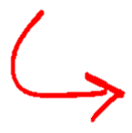 Each of the blue numbers refers to a definition, which can be found starting on page 6, appendix C, of the “Technical Specs/Template”
46
Joint Report – what should you know?
You will never submit data to us in this fashion, but it’s important to understand the measures and definitions
The joint report definitions are common across all WIOA titles
The joint report data will be used in setting our agency targets
WIOA Performance and NRS Tables - Intro - 7.22.16
47
NRS Tables
WIOA Performance and NRS Tables - Intro - 7.22.16
Introduction to the revised tables
48
General Information
The NRS tables are how we (TWC) submit our performance to the Department of Education
NRS tables were revised based on meeting minimum requirements of the law/regulations
Additional revisions will be out for public comment in the fall and released later next year
All tables are available here:
http://www.nrsweb.org/foundations/tables.aspx
Tables now list EFL numbers, which will be consistent with the new level descriptors, which will not have names, but number
Tables use ESL, not ELA (English language Acquisition) except when referring to the program type
WIOA Performance and NRS Tables - Intro - 7.22.16
49
Table 1: Participants by Entering Educational Functioning Level, Ethnicity and Sex
WIOA Performance and NRS Tables - Intro - 7.22.16
50
Table 1: Participants by Entering Educational Functioning Level, Ethnicity and Sex – What’s changed?
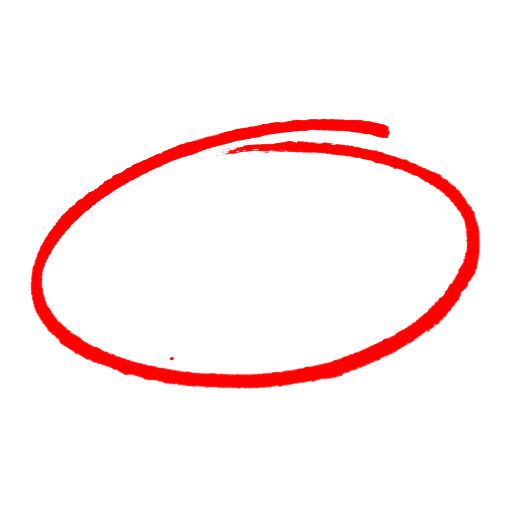 WIOA Performance and NRS Tables - Intro - 7.22.16
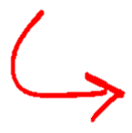 Levels are numbered, not named
51
Table 2: Participants by Age, Ethnicity, and Sex
WIOA Performance and NRS Tables - Intro - 7.22.16
52
Table 2: Participants by Age, Ethnicity, and Sex – What’s Changed?
WIOA Performance and NRS Tables - Intro - 7.22.16
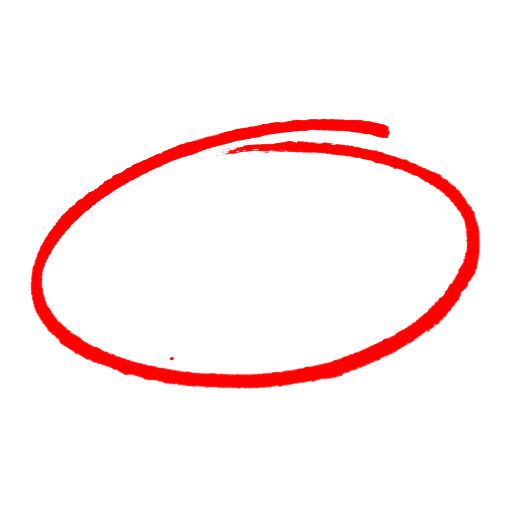 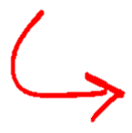 45-54/55-59 are now two separate categories
53
Table 3: Participants by Program Type and Age
WIOA Performance and NRS Tables - Intro - 7.22.16
54
Table 3: Participants by Program Type and Age – What’s Changed
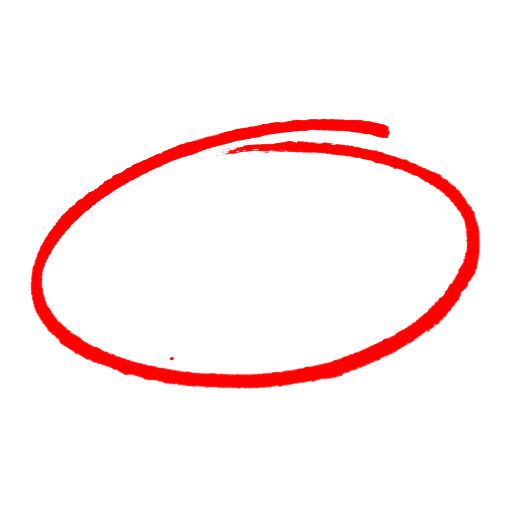 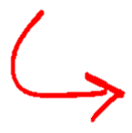 WIOA Performance and NRS Tables - Intro - 7.22.16
45-54/55-59 are now two separate categories
55
Table 3: Participants by Program Type and Age – What’s Changed  (2)
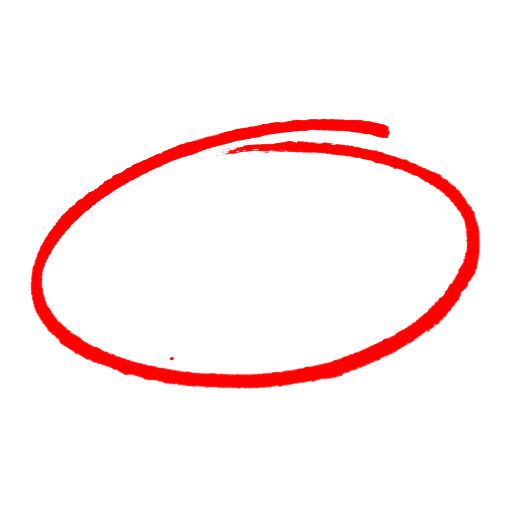 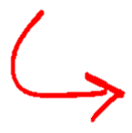 WIOA Performance and NRS Tables - Intro - 7.22.16
45-54/55-59 are now two separate categories
56
Table 3: Participants by Program Type and Age – What’s Changed (2))
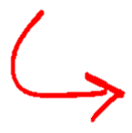 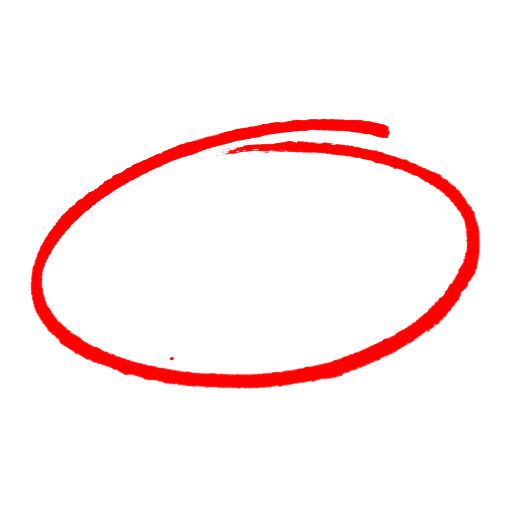 Breakout for IET across each program type
WIOA Performance and NRS Tables - Intro - 7.22.16
57
Table 3: Participants by Program Type and Age – Additional Information
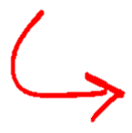 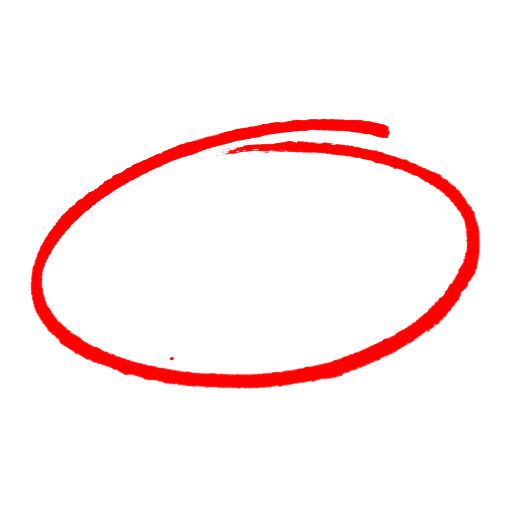 IET is a subset of each level

Example: 324 individuals are in ABE level, 34 of those are participating in IET
WIOA Performance and NRS Tables - Intro - 7.22.16
58
Table 4 – Measurable Skill Gains by Entry Level
WIOA Performance and NRS Tables - Intro - 7.22.16
NOW
59
5 Types of Measurable Skill Gain (Rep)
WIOA Performance and NRS Tables - Intro - 7.22.16
*Used in NRS at this time
From the Department of Education/AIR presentation on July 12, 2016 in St. Paul, Minnesota
60
Table 4 – Measurable Skill Gains by Entry Level – What’s Changed
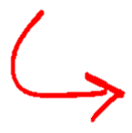 WIOA Performance and NRS Tables - Intro - 7.22.16
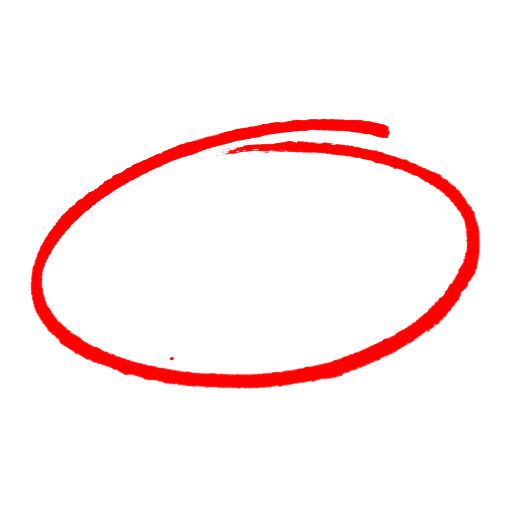 Levels are numbered
61
Table 4 – Measurable Skill Gains by Entry Level – What’s Changed (2)
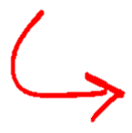 WIOA Performance and NRS Tables - Intro - 7.22.16
62
Table 4B – Educational Functioning Level Gain and Attendance for Pre- and Post-tested Participants
WIOA Performance and NRS Tables - Intro - 7.22.16
63
Table 4B – Educational Functioning Level Gain and Attendance for Pre- and Post-tested Participants – What’s Changed
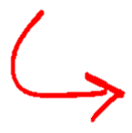 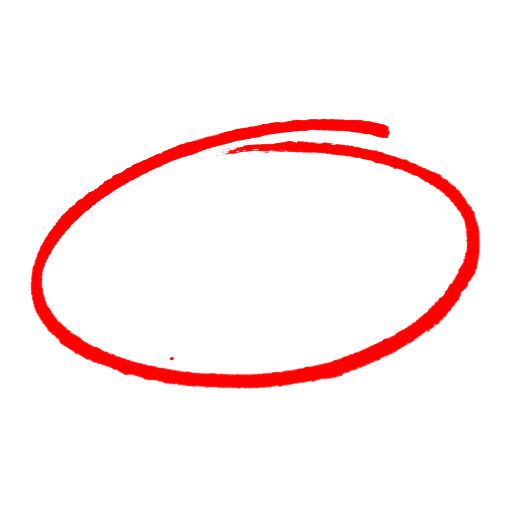 WIOA Performance and NRS Tables - Intro - 7.22.16
Levels are numbered
64
Table 4B – Educational Functioning Level Gain and Attendance for Pre- and Post-tested Participants – What’s Changed (2)
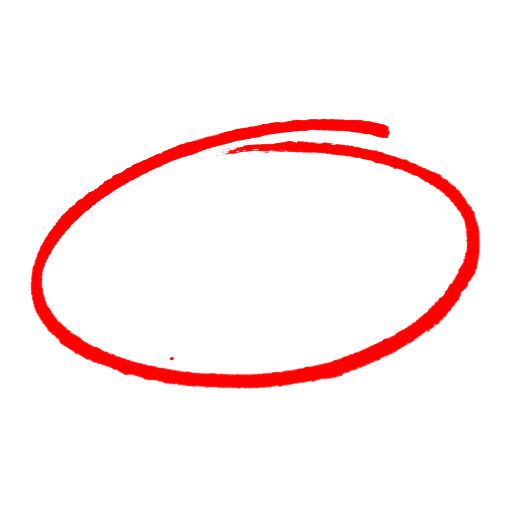 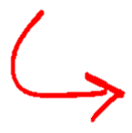 WIOA Performance and NRS Tables - Intro - 7.22.16
“Number completed a level and advancing one or more levels” no longer separately reported
65
Table 4C – Educational Gains and Attendance for Participants in Distance Education
WIOA Performance and NRS Tables - Intro - 7.22.16
66
Table 4C – Educational Gains and Attendance for Participants in Distance Education – What’s Changed
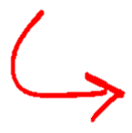 WIOA Performance and NRS Tables - Intro - 7.22.16
67
Table 5 – Core Follow-up Outcome Achievement
WIOA Performance and NRS Tables - Intro - 7.22.16
68
Table 5 – Core Follow-up Outcome Achievement – What’s Changed
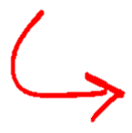 WIOA Performance and NRS Tables - Intro - 7.22.16
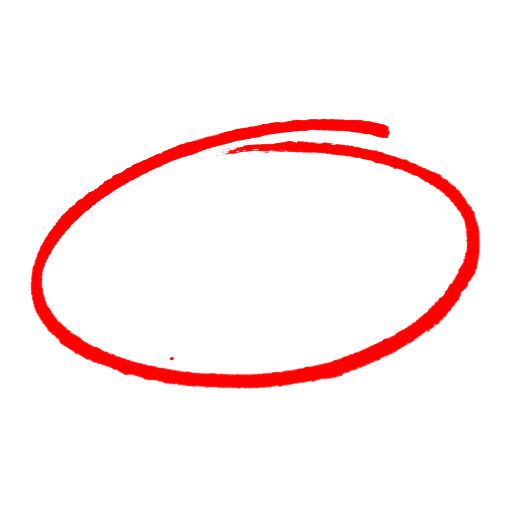 WIOA Required Measures
69
Table 5 – Core Follow-up Outcome Achievement – What’s Changed (2)
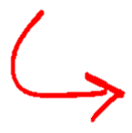 Added periods of participation
No weighted outcome (results used to be weighted based on number of present/valid SSN’s; this is gone
WIOA Performance and NRS Tables - Intro - 7.22.16
70
Table 5 – Core Follow-up Outcome Achievement – What’s Changed 32)
WIOA Performance and NRS Tables - Intro - 7.22.16
This is inconsistent with how this is described on the description:
“Report in Column B (postsecondary credential attainment) the total number of participants who exited during the program year who were enrolled in IET programs , excluding incarcerated individuals under section 225 who exited the AEFLA program but are still incarcerated. “
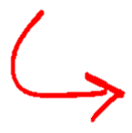 71
Table 5A – Core Follow-up Outcome Achievement for Participants in Distance Education
WIOA Performance and NRS Tables - Intro - 7.22.16
72
Table 5A – Core Follow-up Outcome Achievement for Participants in Distance Education – What’s Changed
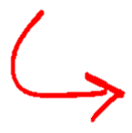 Added periods of participation
No weighted outcome (results used to be weighted based on number of present/valid SSN’s; this is gone;
WIOA Performance and NRS Tables - Intro - 7.22.16
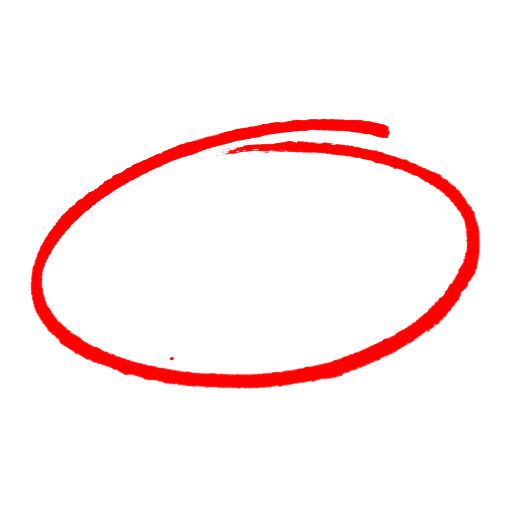 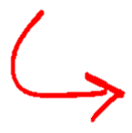 WIOA Required Measures
73
Table 6 – Participant Status and Program Enrollment
WIOA Performance and NRS Tables - Intro - 7.22.16
74
Table 6 – Participant Status and Program Enrollment – What’s Changed
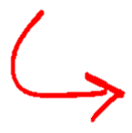 Status categories of disabled, on public assistance and living in rural areas dropped; 
Optional secondary status categories dropped
Program types of homeless and work-based project learner dropped
Changed “GED” to “high school equivalency”; changed “some college” to “some postsecondary education”; “high school” changed to secondary school equivalent
WIOA Performance and NRS Tables - Intro - 7.22.16
75
Table 7 – Adult Education Personnel by Function and Job Status – No Changes
WIOA Performance and NRS Tables - Intro - 7.22.16
76
Table 8 – Outcomes for Adults in Family Literacy Programs (optional)
WIOA Performance and NRS Tables - Intro - 7.22.16
77
Table 8 – Outcomes for Adults in Family Literacy Programs (optional) – Cont’d
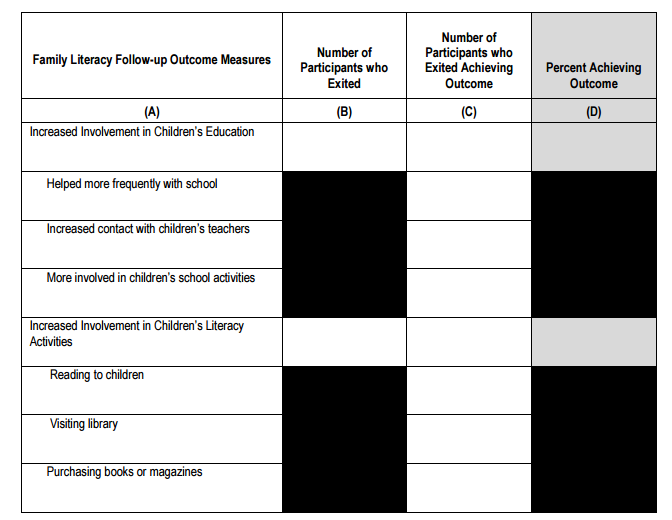 WIOA Performance and NRS Tables - Intro - 7.22.16
78
Table 8 – Outcomes for Adults in Family Literacy Programs (optional) – What’s Changed?
Identical to new table 5 with a row added for measurable skills gain
Includes optional measures of “Increased involvement in Children’s Education” and “Increased Involvement in Children’s Literacy Activities”
WIOA Performance and NRS Tables - Intro - 7.22.16
79
Table 9 – Secondary Outcome Measures (Optional)
This is former Table 11
Actual former Table 9, “Outcomes for Adults in Workplace Literacy Programs” has been eliminated
WIOA Performance and NRS Tables - Intro - 7.22.16
80
Table 10 – Outcome Achievement for Adults in Correctional Education Programs
WIOA Performance and NRS Tables - Intro - 7.22.16
81
Table 10 – Outcome Achievement for Adults in Correctional Education Programs – What’s Changed
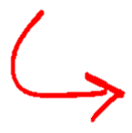 Identical to new Table 5 with row added for measurable skills gain
WIOA Performance and NRS Tables - Intro - 7.22.16
82
Table 14 – Local Grantees by Funding Source
WIOA Performance and NRS Tables - Intro - 7.22.16
83
Table 14 – Local Grantees by Funding Source – What’s Changed
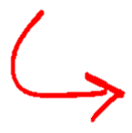 Column added to include Integrated EL Civics
WIOA Performance and NRS Tables - Intro - 7.22.16
84
Special Thanks
TWC Division of Operational Insight (DOI)
WIOA Performance and NRS Tables - Intro - 7.22.16
85
Questions?
https://www.surveymonkey.com/r/NewWIOANRS
WIOA Performance and NRS Tables - Intro - 7.22.16